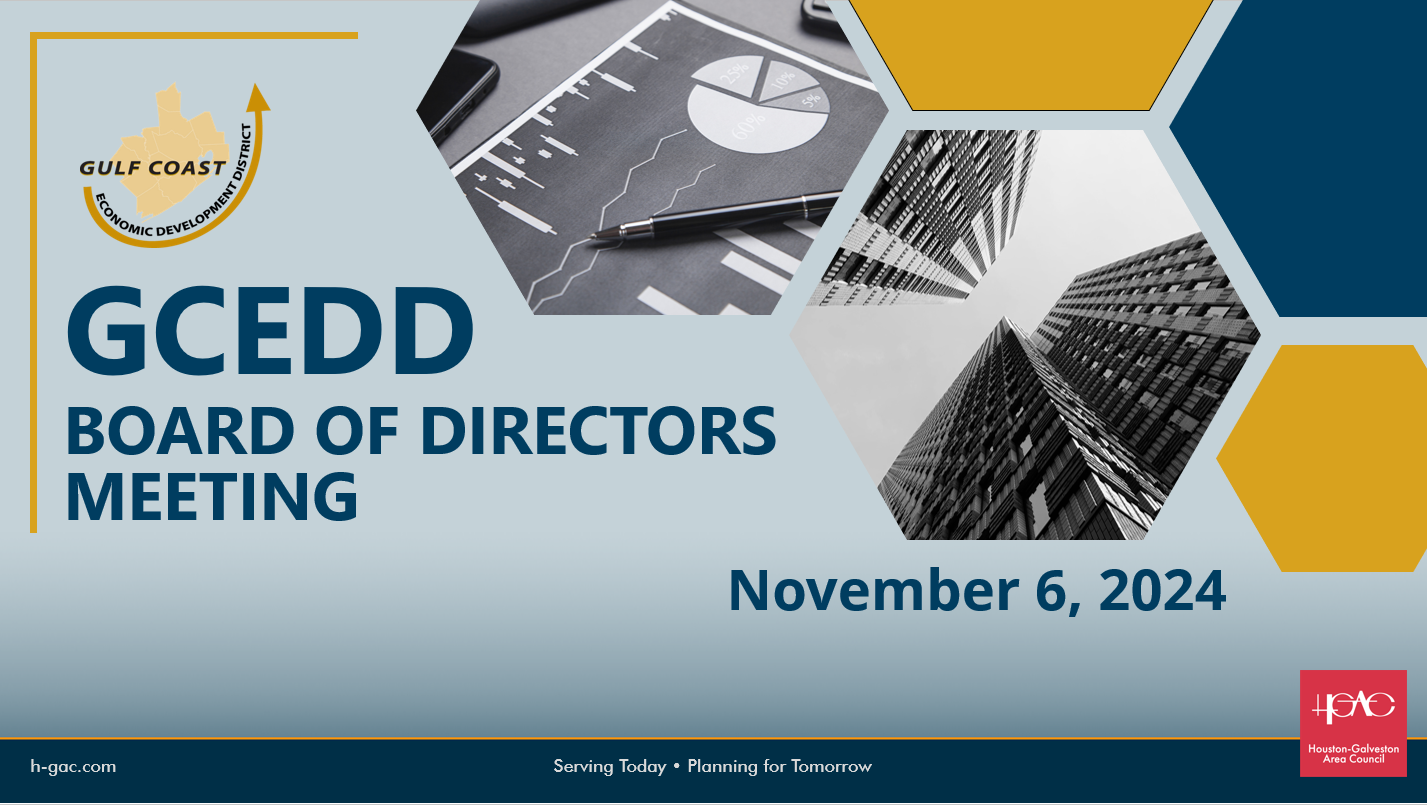 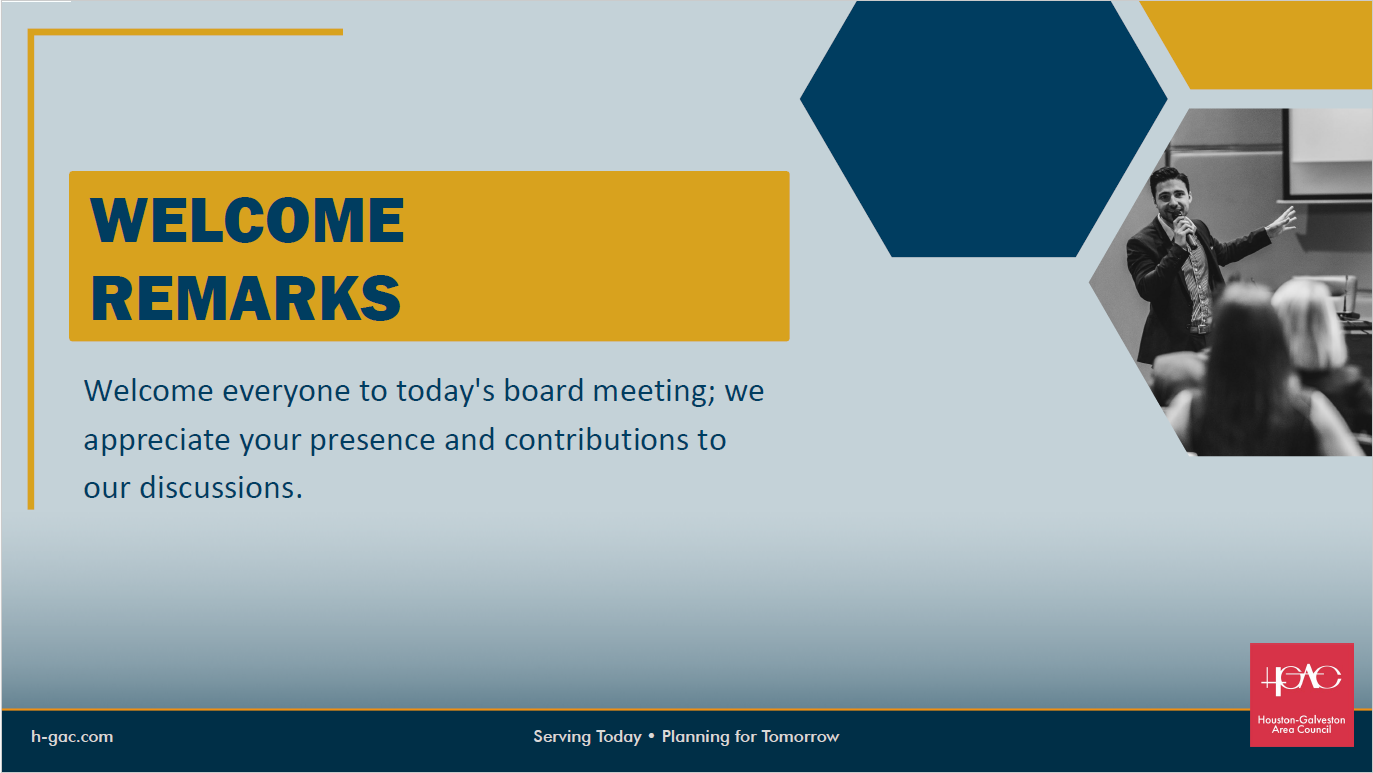 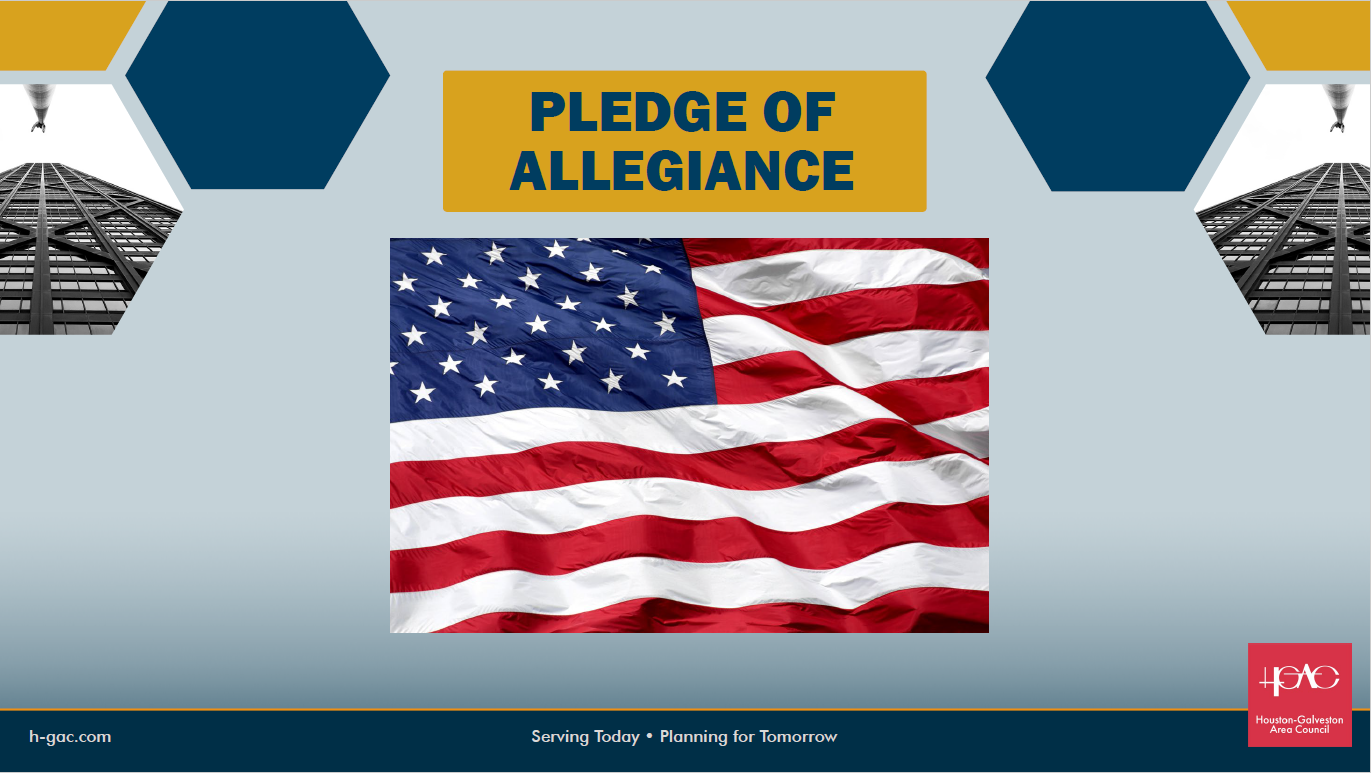 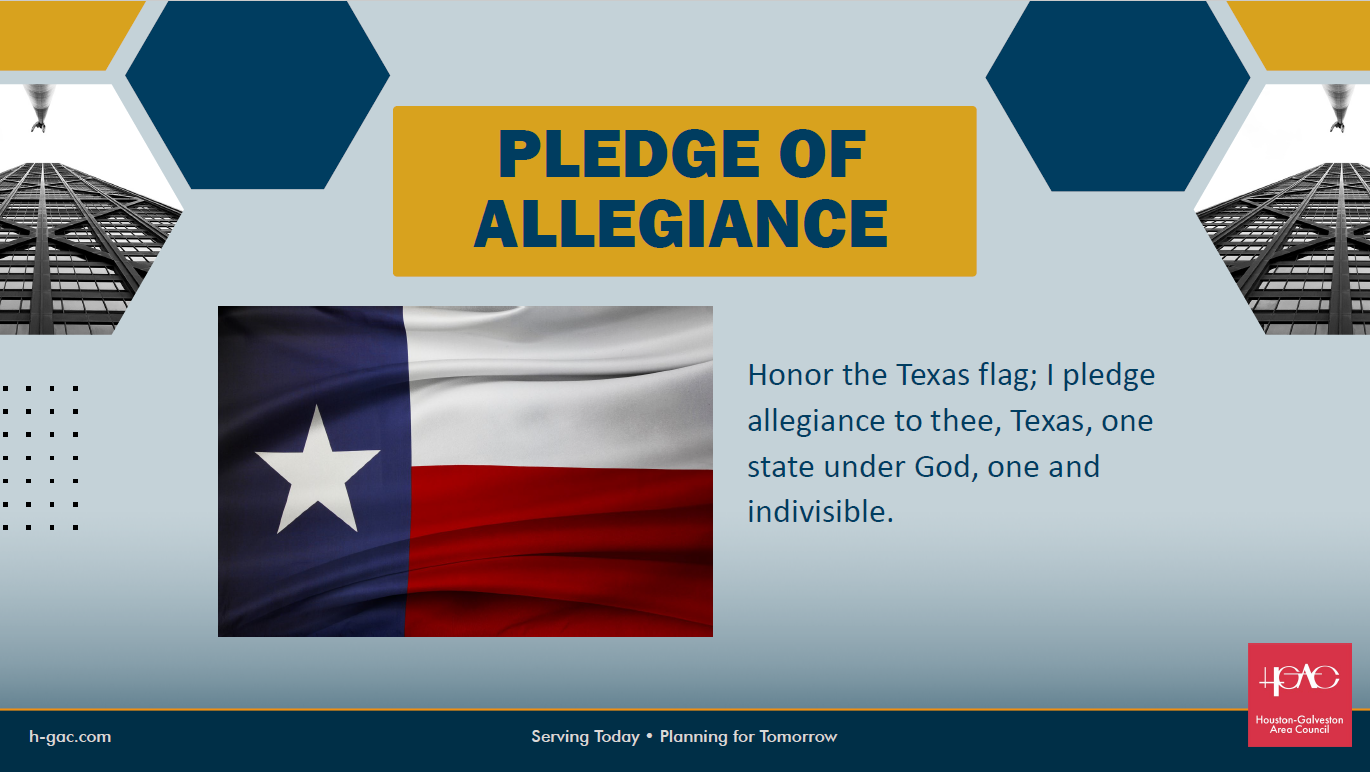 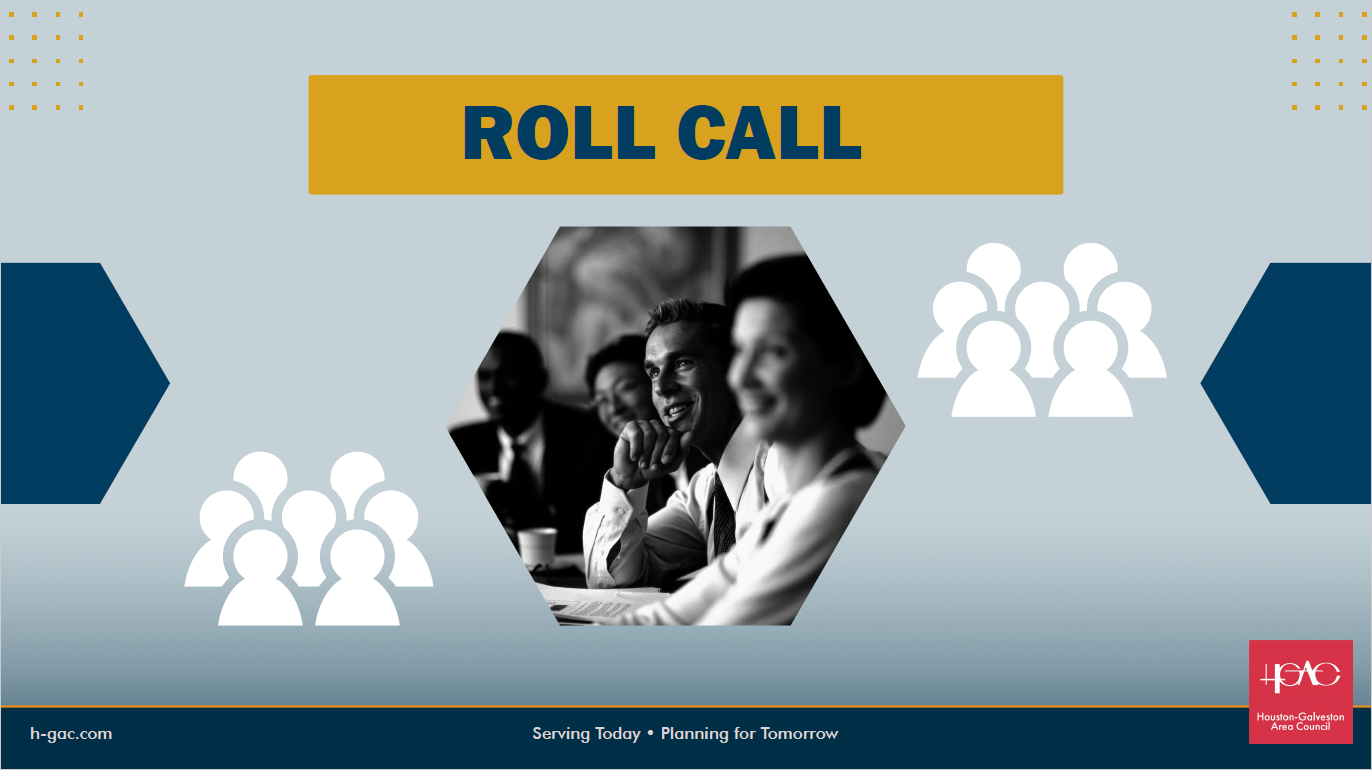 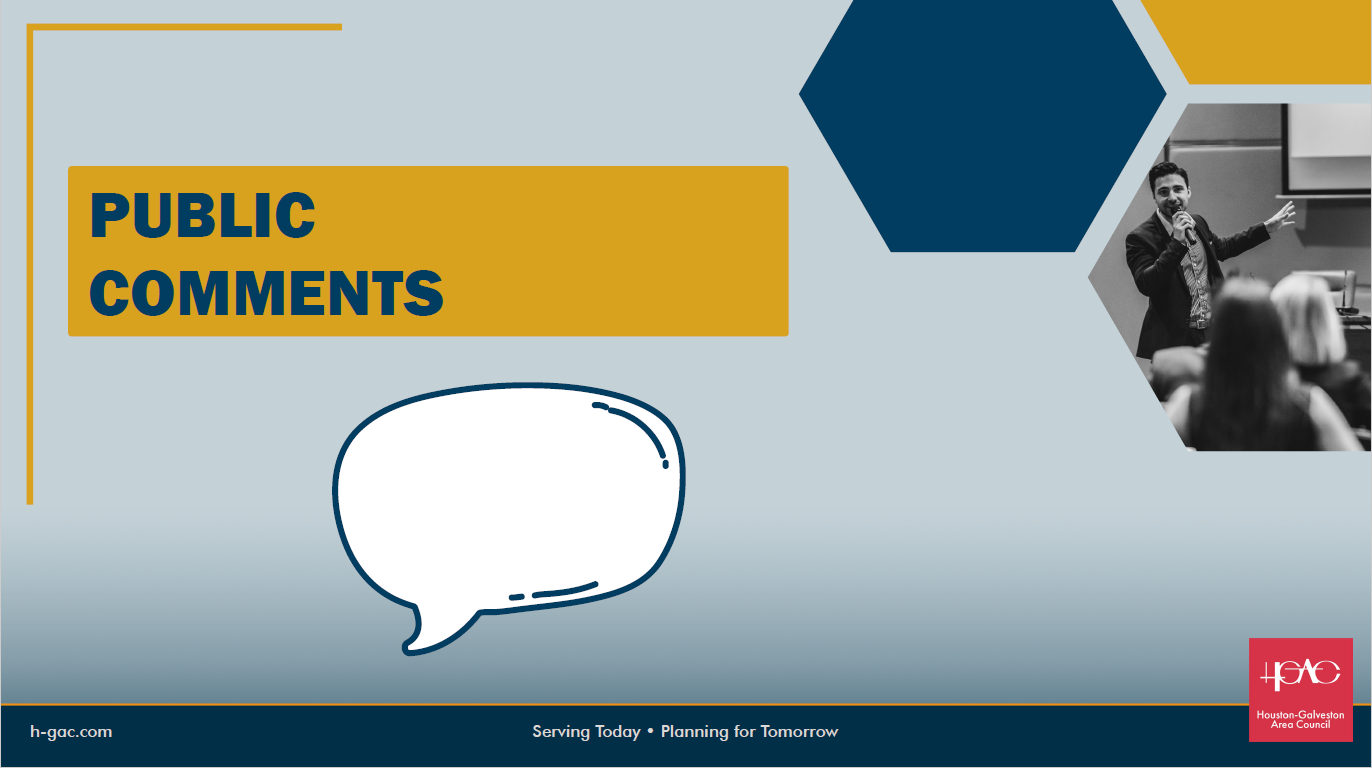 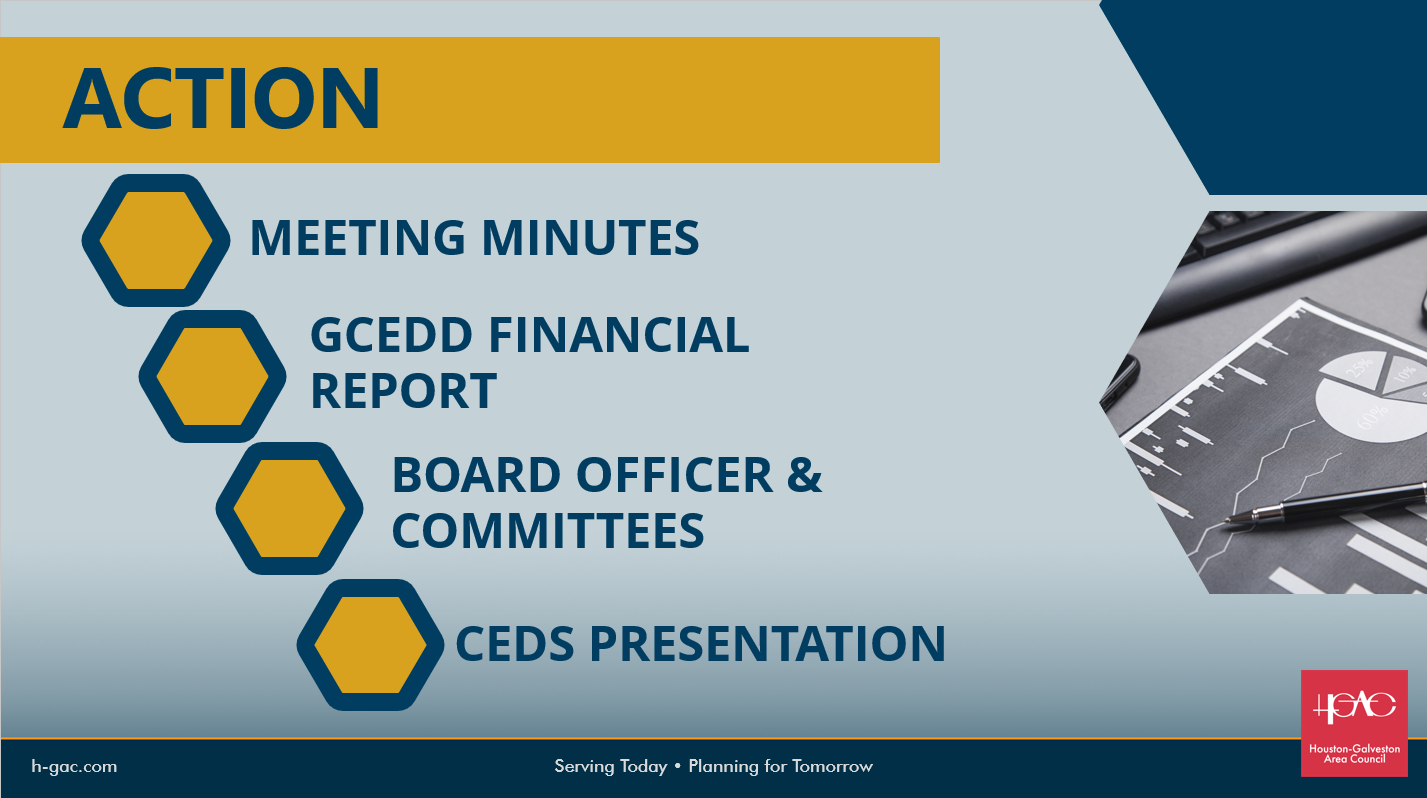 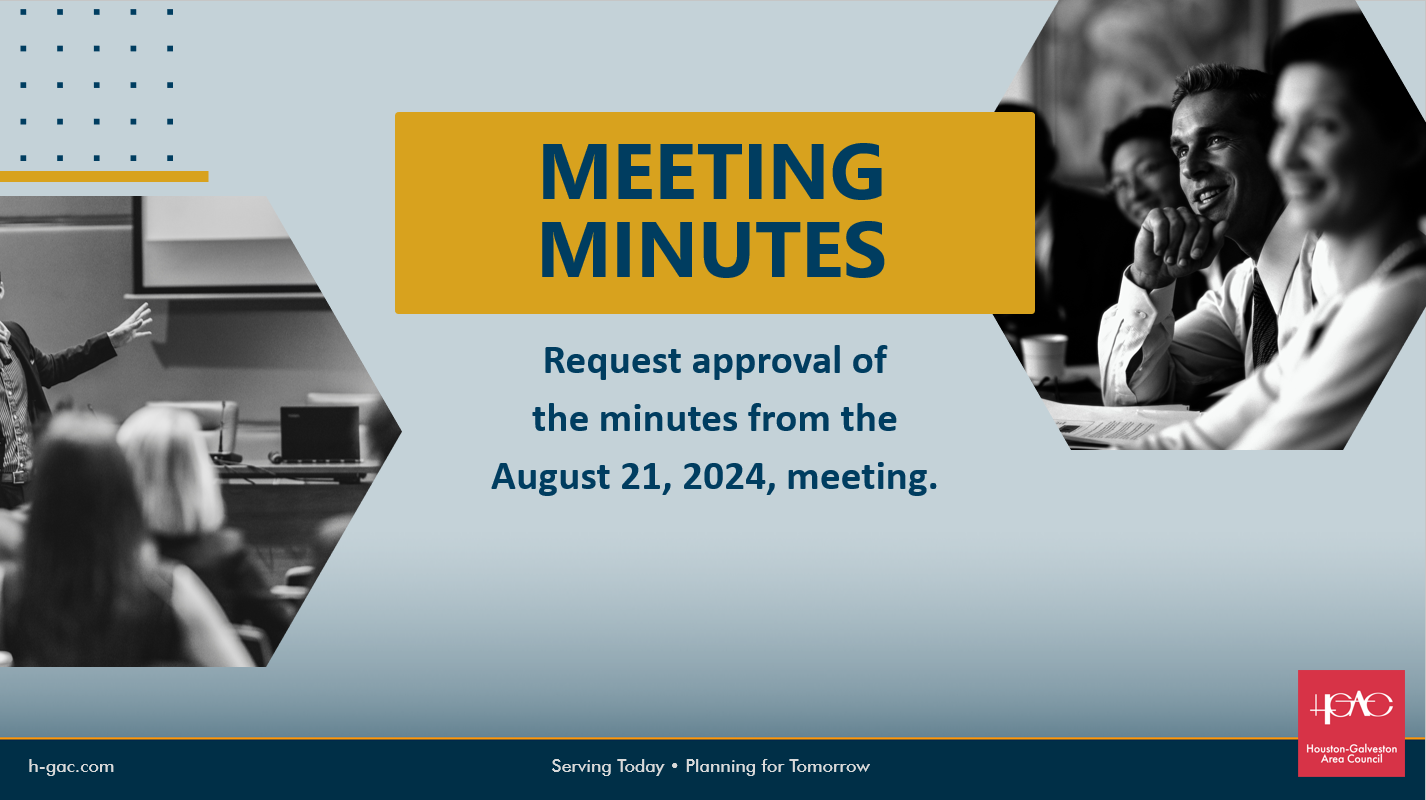 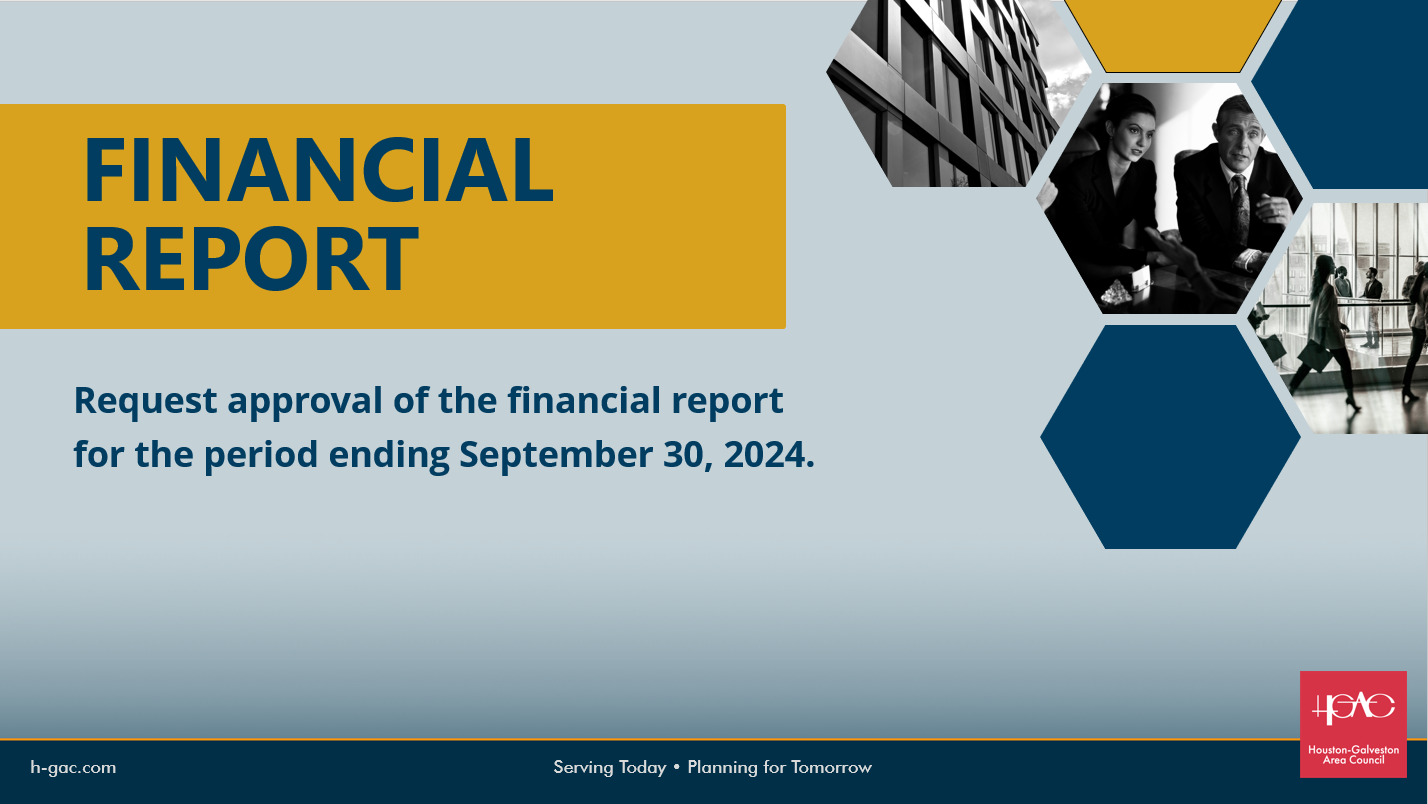 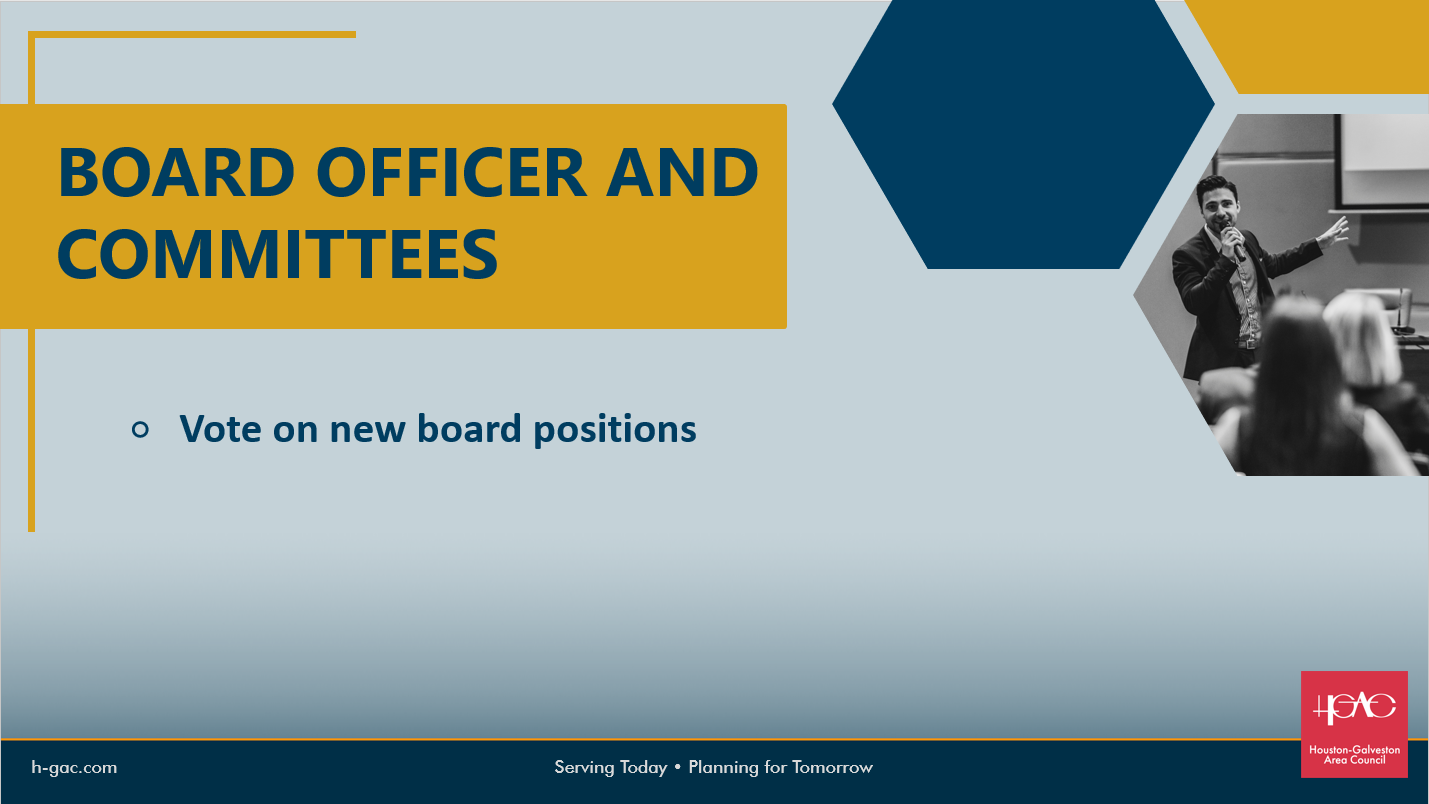 Board Chair Nomination
Board Chair Nominations 
Judge Mike Rozell
Board Vice Chair Nominations
Andrew Van Chau
Board Secretary
Guy Robert Jackson
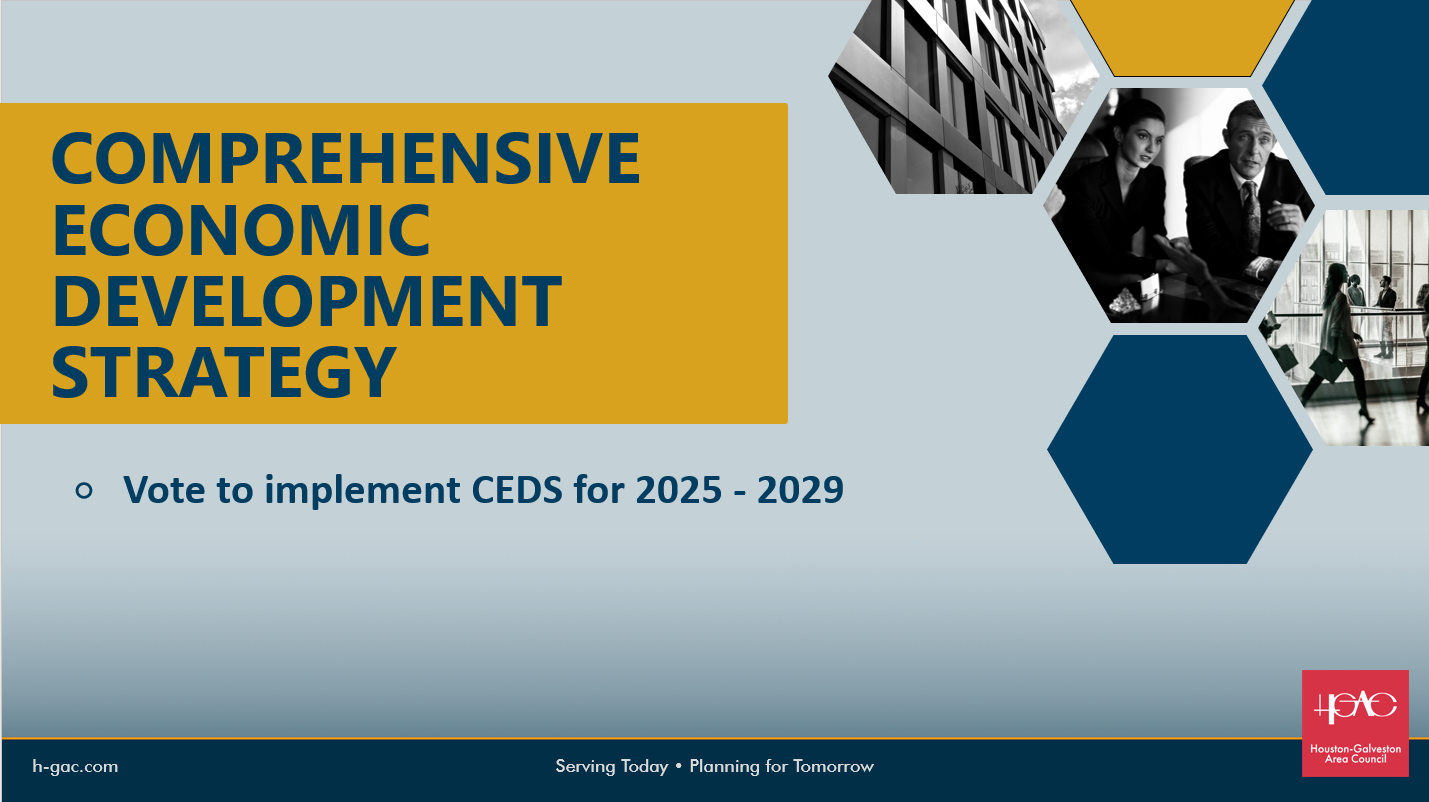 Comprehensive Economic Development Plan(CEDS) Take Away
Darryl Briscoe
EDA Investment Priorities
Equity
Recovery and resilience
Workforce Development
Manufacturing
Technology – Based Economic Development
Environmentally – Sustainable Development
Exports & FDI
CEDS Action Plan
Infrastructure
The Gulf Coast Economic Development District will support the region in acquiring state, federal, and regional funding for infrastructure projects. This includes upgrading and maintaining aging water, sewer, and drainage facilities, providing support and guidance for new disaster resilient infrastructure, and supporting high-speed internet (Broadband) efforts. It also will continue to educate the region in developing infrastructure best practices, which include use case studies and cost reduction strategies.
CEDS Action Plan
Industry
The GCEDD will continue to assist the region in supporting current industry development and attracting new industries. It will continue to build a strong and diverse workforce by assisting businesses and residents with training and development opportunities while also providing solutions to industry challenges.
CEDS Action Plan
Resiliency
The GCEDD will support the region by identifying pre-disaster and post-disaster resiliency solutions. It will continue to highlight disaster planning, determine potential vulnerabilities, and enhance opportunities for the region while assisting in acquiring economic resiliency funding.
CEDS Action Plan
Energy Transition
The GCEDD will support the region as it continues to lead the world in the clean energy transition. The GCEDD will support projects focused on clean energy expansion by assisting the region in acquiring funding for clean energy projects, supporting regional collaborative efforts, such as the Houston Energy Transition Initiative (HETI), and assisting and educating local governments on the economic benefits of strong and innovative energy planning.

The GCEDD staff will work with the region to help cultivate strong projects with an overarching goal to create new jobs, protect existing jobs, trained a diverse workforce, and help the region become more resilient and equitable. We will continue to encourage communities to partner, pool resources, and to convene on projects that benefits all parties.
Feedback finals
3 Steps Process – Over 300 Stakeholders
Meet with Board Members
Meet with Industry Leaders
Meet with local stakeholders
Writing and editing – 5 rewrites and edits 
Public Comments – 7 public comment additions
Questions?
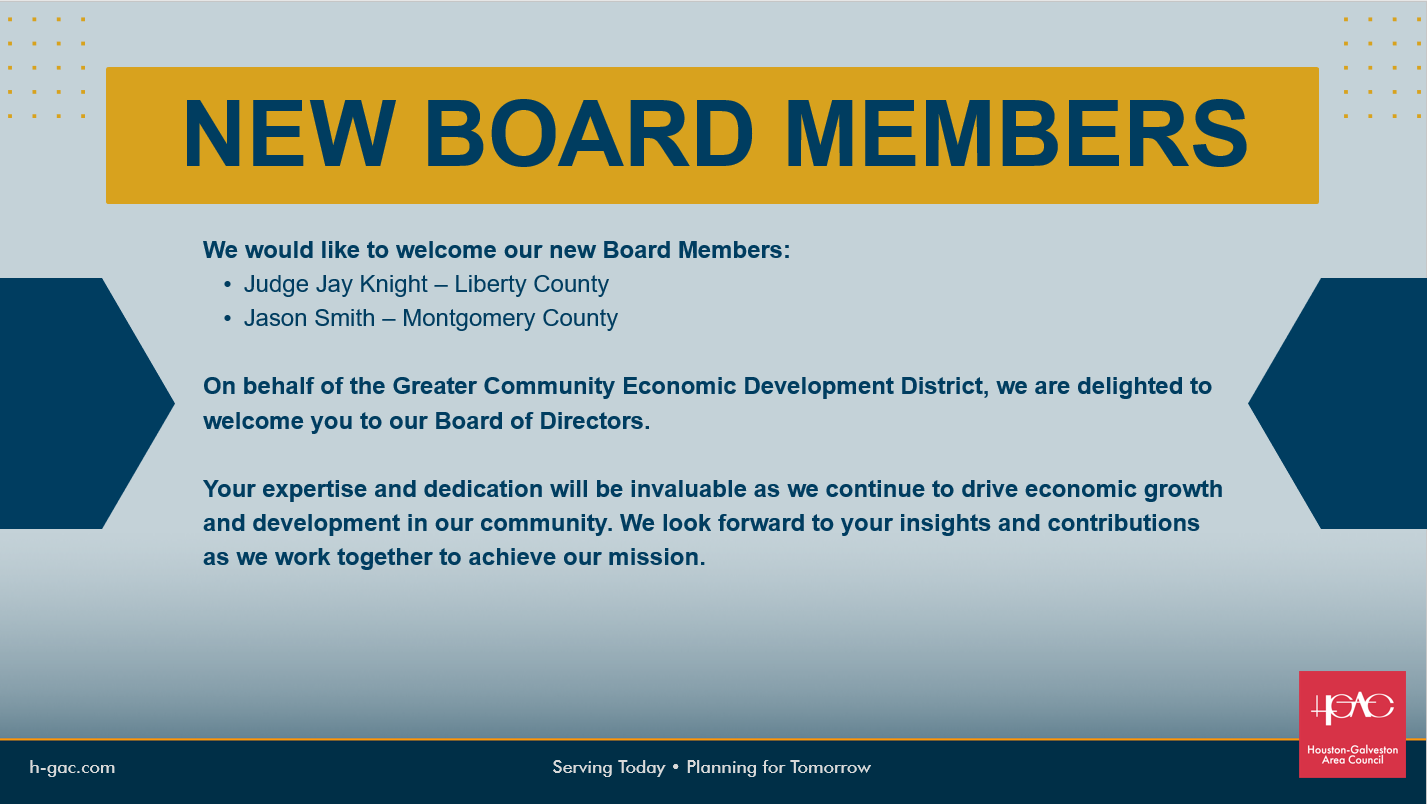 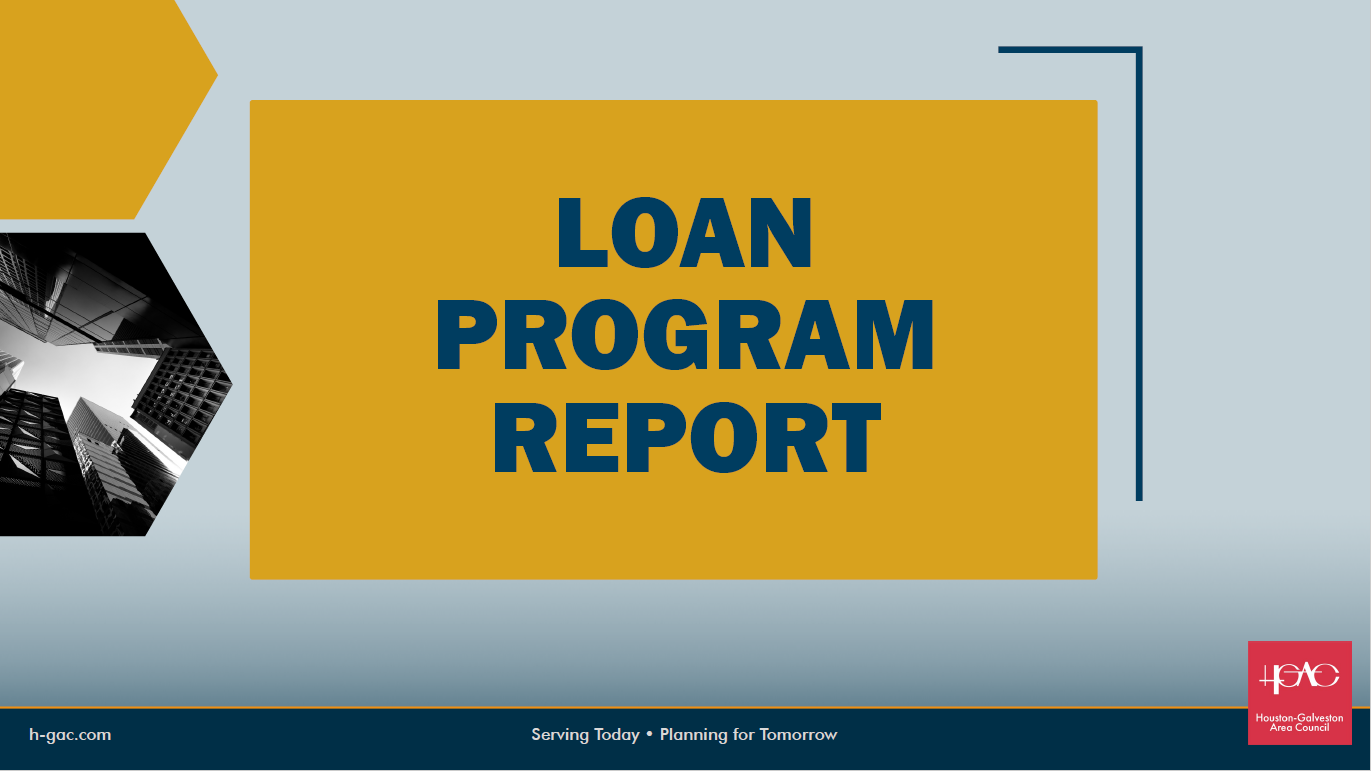 LOAN REPORT
LOAN SUMMARY
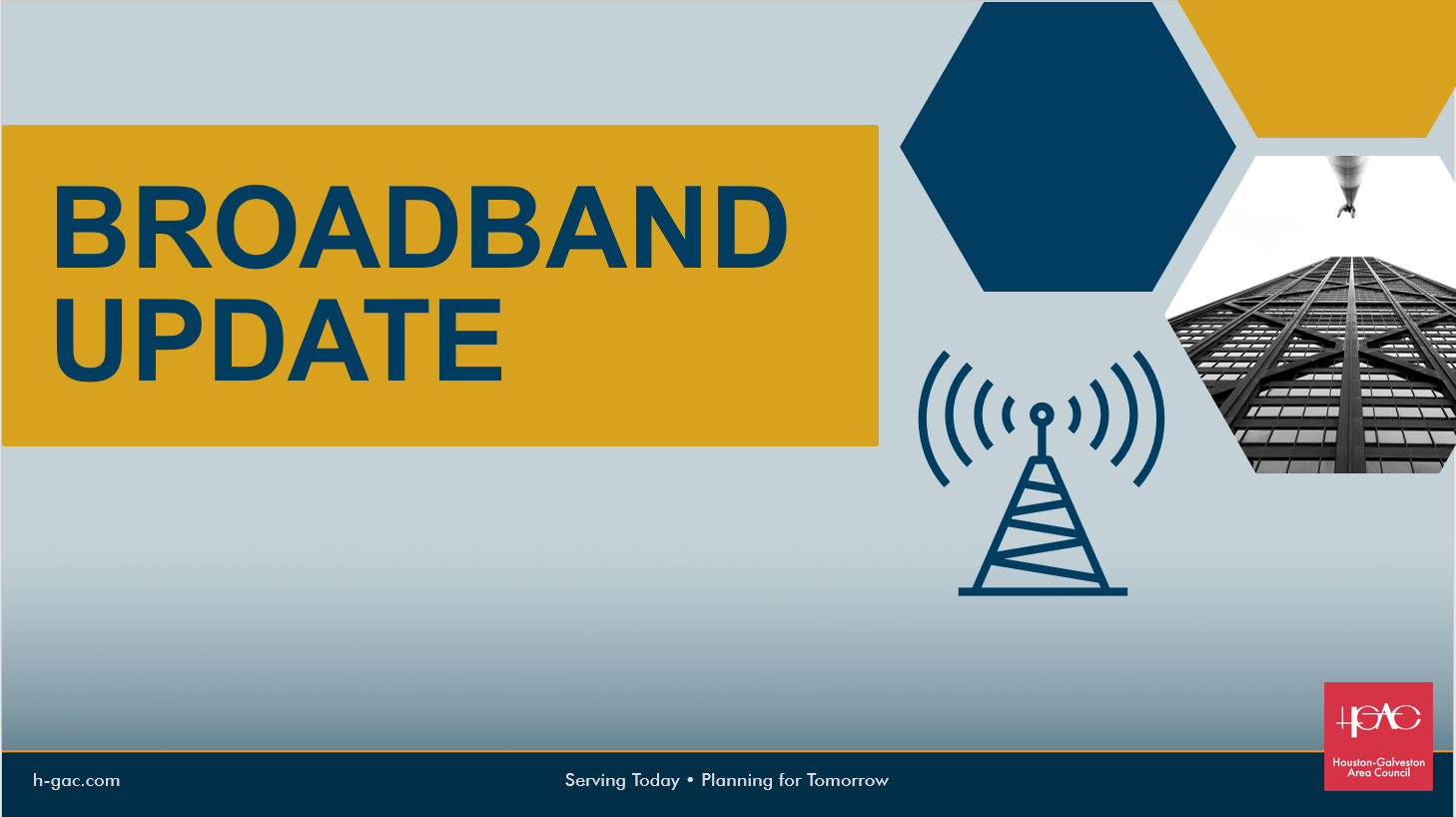 Regional Broadband Study
In alignment with Gulf Coast Economic Development District and Regional Comprehensive Economic Development Strategy 
Broadband Study finalized
Launching campaign to distribute study
Developed web tool to provide current data, maps, and integrated information
Regional Broadband Development Data (arcgis.com)
Key Highlights and Takeaways from Study
Over 1200 responses; more than 100 small businesses responded
9 stakeholder groups met 25 times:
Steering Committee, Promotions, Education, Chambers of Commerce, Libraries, Digital Equity, Internet Service Providers, County & City Departments, First Responders)
5 Focus groups meetings:
Policies, Grants, Governance, Rural Technologies, Smart Connectivity
Key Highlights & Takeaways from Study
There are connectivity across the region which are more pronounced in our rural communities.
Digital equity (i.e., affordability and literacy) is a concern across the region in both rural and urban communities. 
Affordable Connectivity Program (ACP) ended
Regional Approach
FCC Map Challenges
Coordinate grant applications
Middle and last mile buildout considerations
Policies & Permitting
Next Step: Meeting with Counties
We are working to schedule a series of individual meetings with county officials and other stakeholders to:
discuss study results
develop county-level broadband planning committees
identify 3-5 projects per county
secure technical and grant assistance for broadband funding opportunities
Additional Efforts
Regional RFP for internet service providers (ISPs)
Understanding ISP costs and ROI 
State and Federal challenge process and BEAD funding
Tier E License
Challenge Process starts December 3, 2024
Other funding opportunities
Broadband Zero Borders (BBZB)
Collective Impact
Reduce costs and waste while leveraging resources and funding to ensure better infrastructure coverage for our communities.
ISP accountability and transparency
Digital Equity
Pairing our infrastructure work with intense digital equity efforts
Avoid building a bridge to nowhere
Leading Digital Equity Workgroup
Spearheaded regional application for a $12,000,000 grant award through the NTIA.
We secured nearly $45,000,000 in matching funds (and counting)
Recap
Sharing the Regional Broadband Study
Maintaining key broadband data, maps, and statistics
Meeting with Counties and other stakeholders
Working with internet service providers
Preparing map challenges
Promoting Broadband Zero Borders approach
Expanding Digital Equity efforts
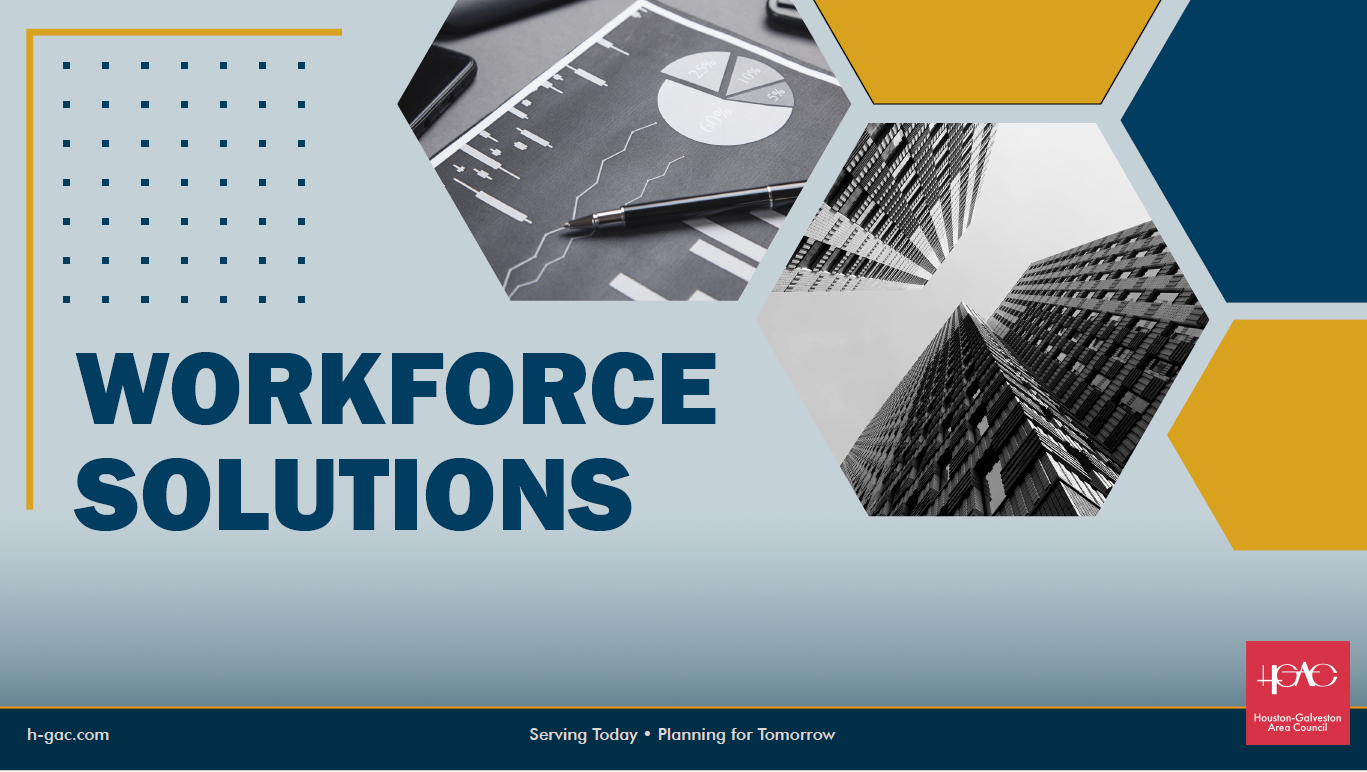 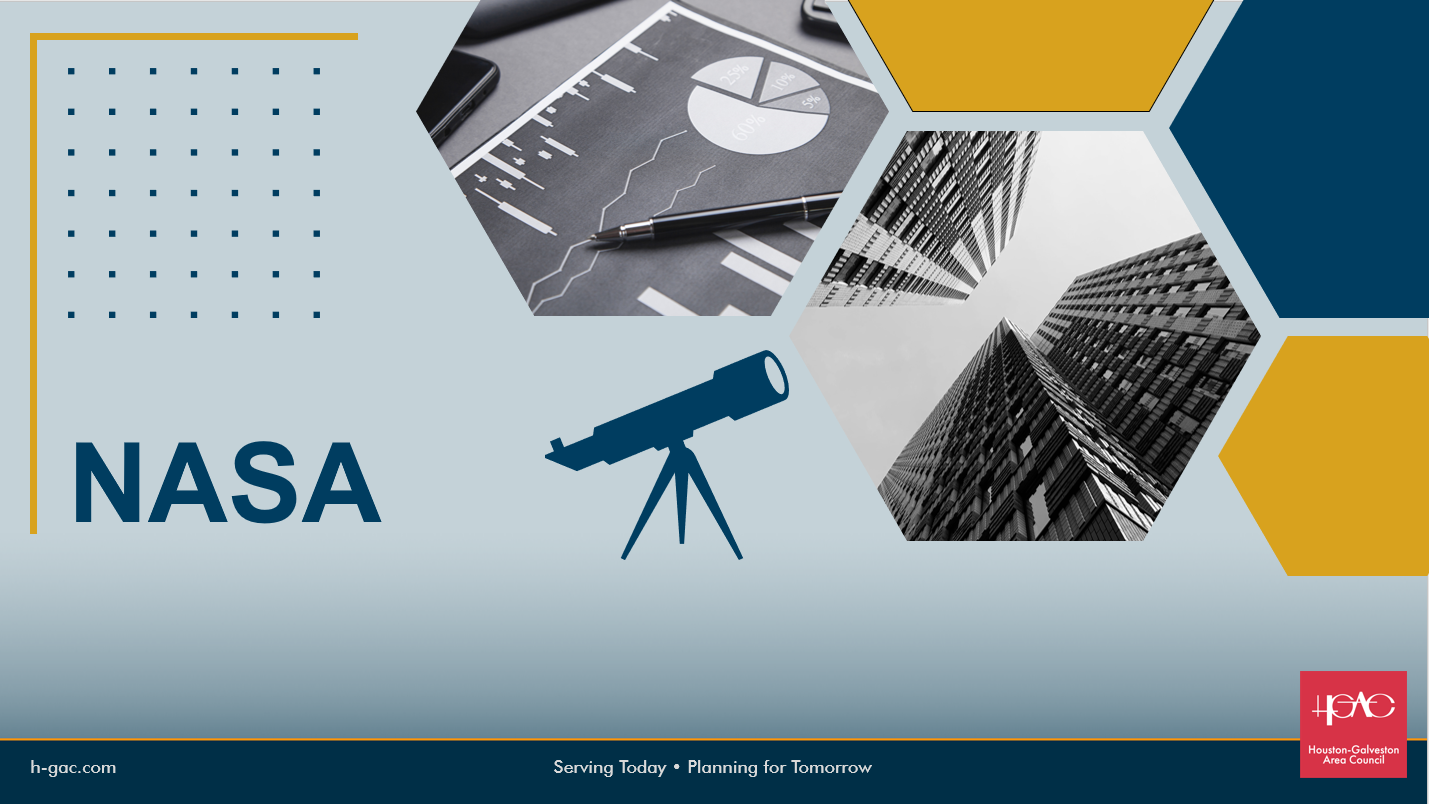 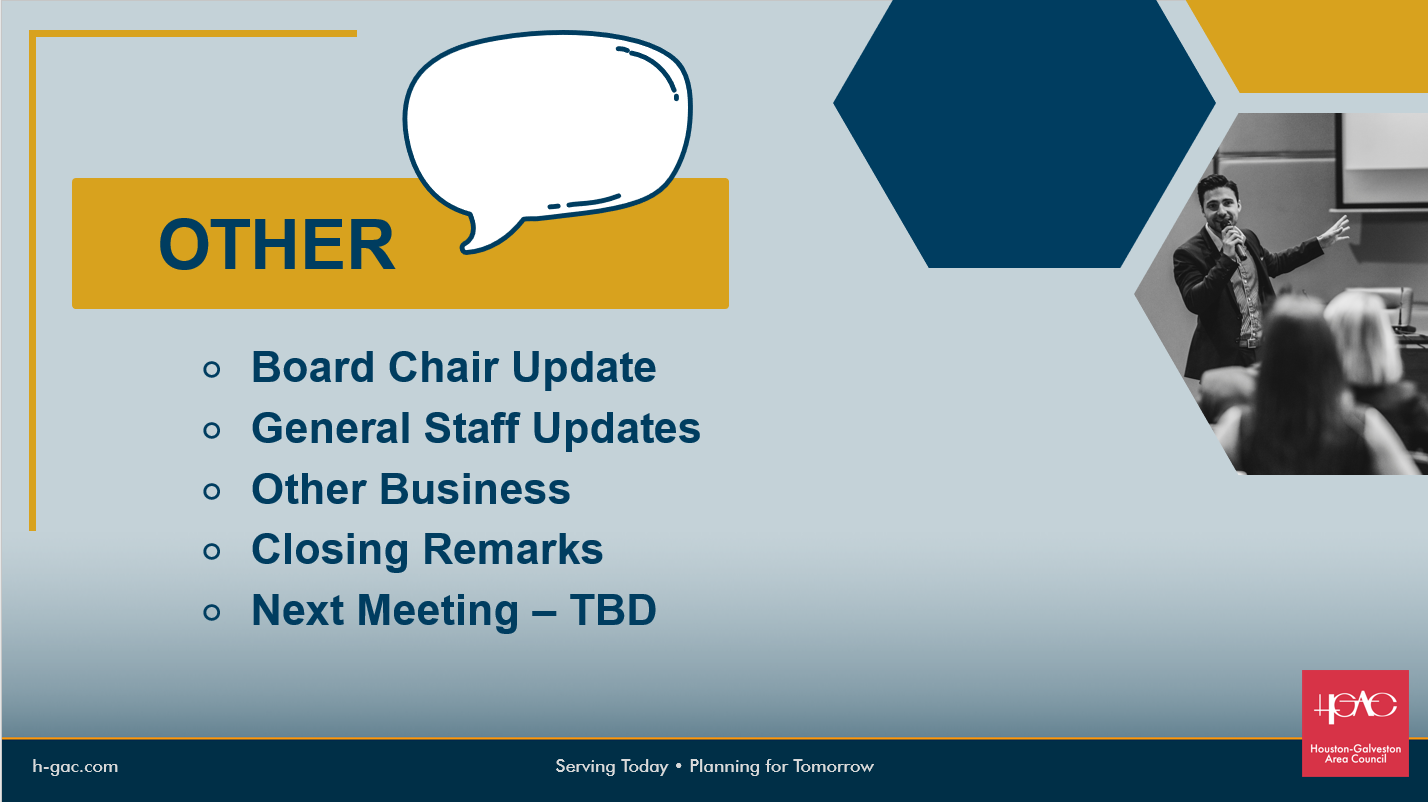 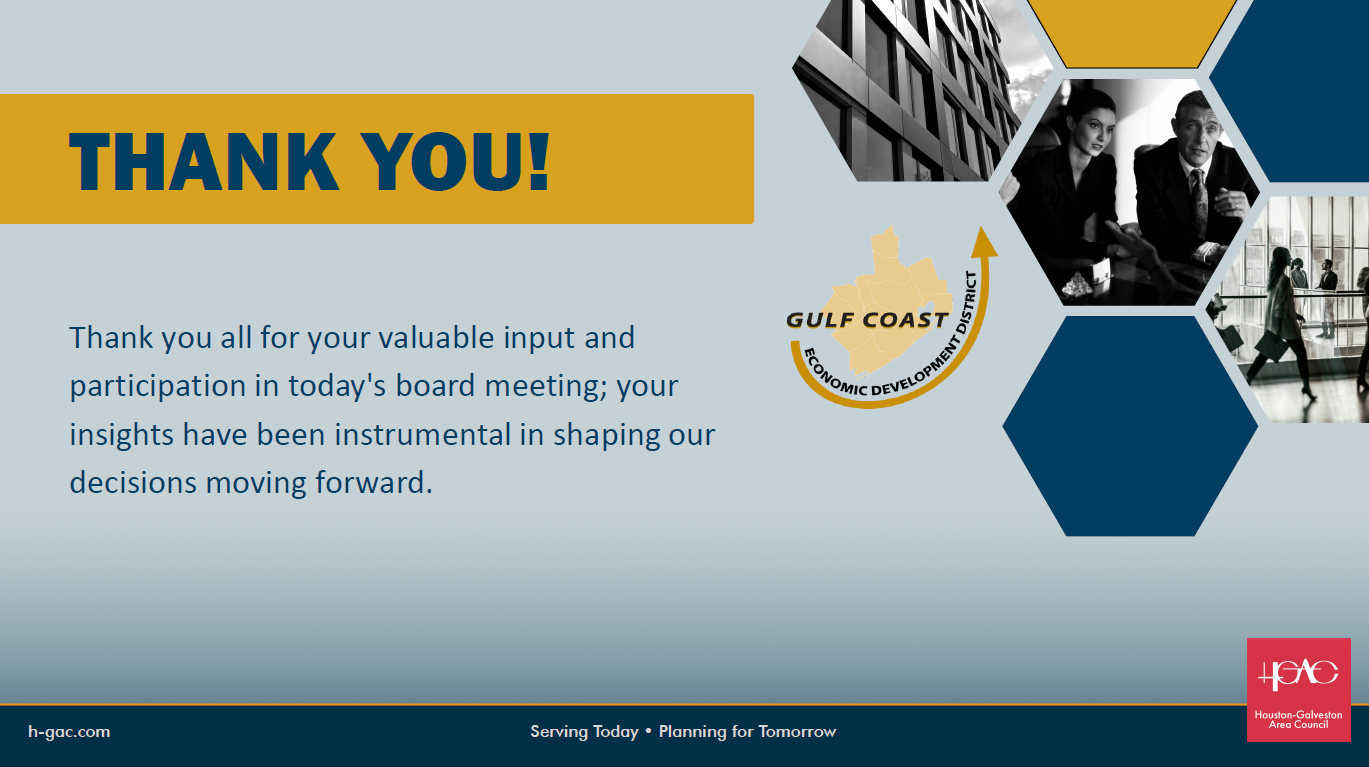